Enagás, GRTgaz, Reganosa, REN and Teréga
47th IG meeting
28th June 2018
2. WP First target. Use of infrastructures in the Region
2.1.	CMP: potential for further coordination
2.1 CMP: Potential for further coordination
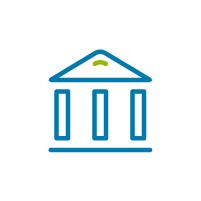 NRAs request
LT capacity comes from 3 contracts:
VIP PIRINEOS
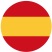 VIP IBERICO
Point 8 of Spanish regulation (Circular 1/2013):
“TSOs will offer the capacity to be withdrawn in the allocation processes of the next gas year, for the first time in the quarterly products, and then in the monthly products”
Units: kWh/d 0 ºC
What would had happened if capacity withdrawn from LT UIOLI would had been offered in the auctions (focus on the auctions that cleared with a premium).
LT UIOLI is not developed in Portugal  analyze historical flows as well as LT bookings.
Auctions that cleared with premium since the application of CMP:
Units: kWh/d 0 ºC
LT capacity is booked through unbundled auctions.
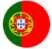 LT bookings and use
LT UIOLI analysis carried out in April 2016: 
22 GWh/d underused in April 2015 – March 2016.
If the 22 GWh/d detected as underused would had been offered in the Monthly auction for January 2017, the capacity requested in the first bidding round would had been booked.
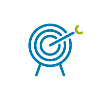 Booked VS Technical
Used VS Booked
Used VS Technical
2.1 CMP: Potential for further coordination
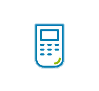 Period of analysis March 2017 – April 2018
2018 LT UIOLI analysis
VIP PIRINEOS
VIP IBERICO
France to Spain direction:
Capacity underused by 2 network users.
9 GWh/d underused.
Spain to France direction:
Capacity underused by 6 network users.
111,7 GWh/d underused.
Spain to Portugal direction:
LT contracts capacity at Spanish side underused by 1 network user.
Currently not applicable at Portuguese side due to non-existence of Long Term contracts (over one year).
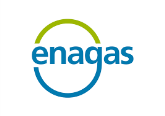 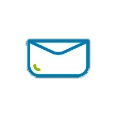 Analysis sent to CNMC
2.1 CMP: Potential for further coordination
Period of analysis March 2017 – April 2018
2018 LT UIOLI analysis
VIP PIRINEOS
Period 1 : 04/2017 to 09/2017 – 6 months
STATUS : congested based on Premium on product [10/2016-09/2017]
1 Expeditor under uses his capacity =< 80%

Period 2 : 10/2017 to 03/2018 – 6 months
STATUS : non congested based on product [10/2017-09/2018]
1 Expeditor under uses his capacity =< 80%

CONCLUSION = conditions not met for triggering of UIOLI LT.
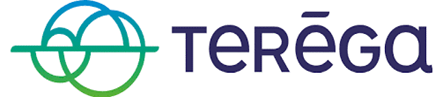 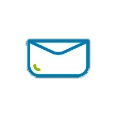 Analysis sent to the CRE
6. WP Fifth target. Pending issues
6.1 Follow-up on the OSBB functioning
6.1 Follow-up on the OSBB functioning: statistics
VIP PIRINEOS: [07/11/2017 to 26/06/2018]
Days since implementation = 231
Maintenance period : 
09/04/2018 -> 18/05/2018 + 28/05 to 22/06/2018
for FR > ESP direction : No OS sold
For ESP > FR direction : On day 02/03/2018, all OS sold = 22,5 GWh
Additional capacity proposed on PRISMA but not subscribed
6.1 Follow-up on the OSBB functioning
VIP PIRINEOS: FR - ES
Bundled offer – without OS
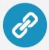 Daily auctions
Unbundled offer – Enagas
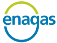 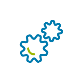 OS offer
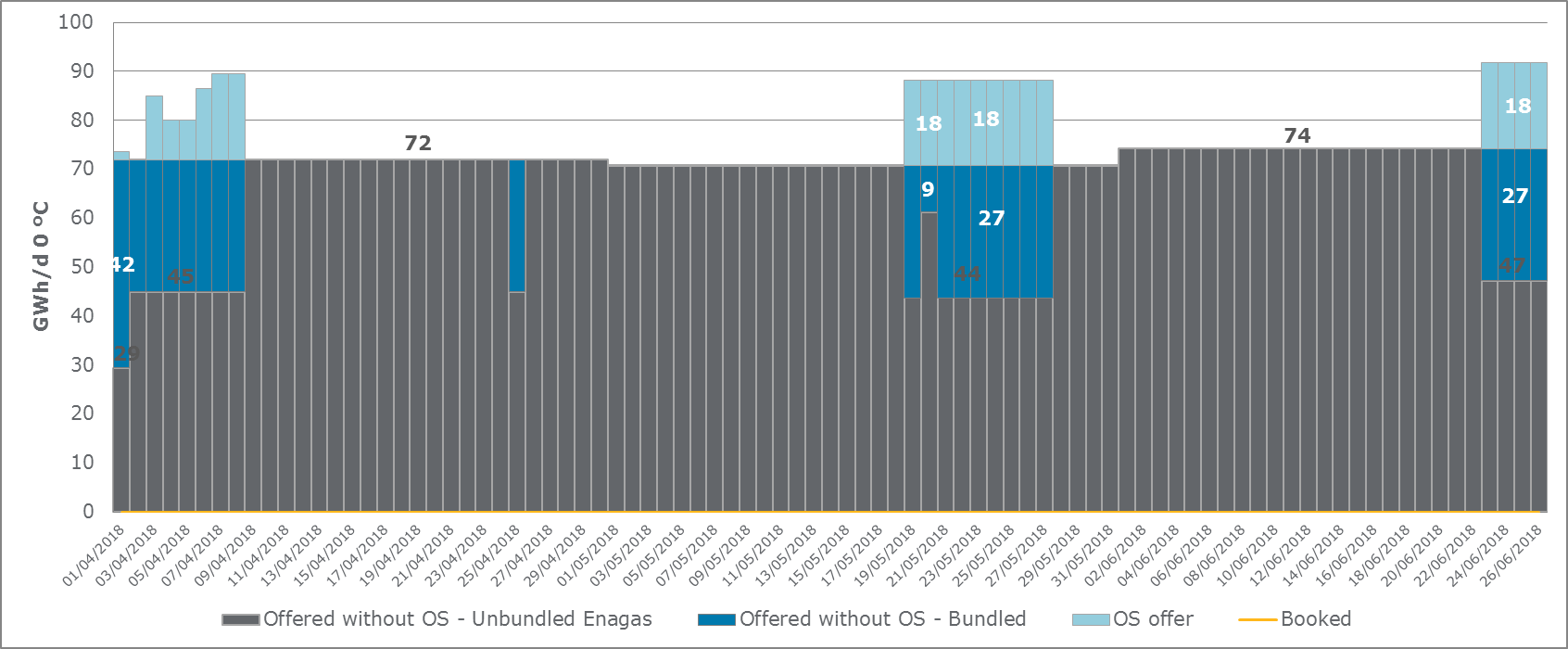 No allocation of capacity
Allocation of OS capacity: No.
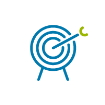 Additional capacity proposed on PRISMA but not subscribed
6.1 Follow-up on the OSBB functioning
VIP PIRINEOS: ES - FR
Bundled offer – without OS
Daily auctions
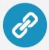 Unbundled offer – Enagas
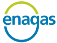 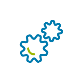 OS offer
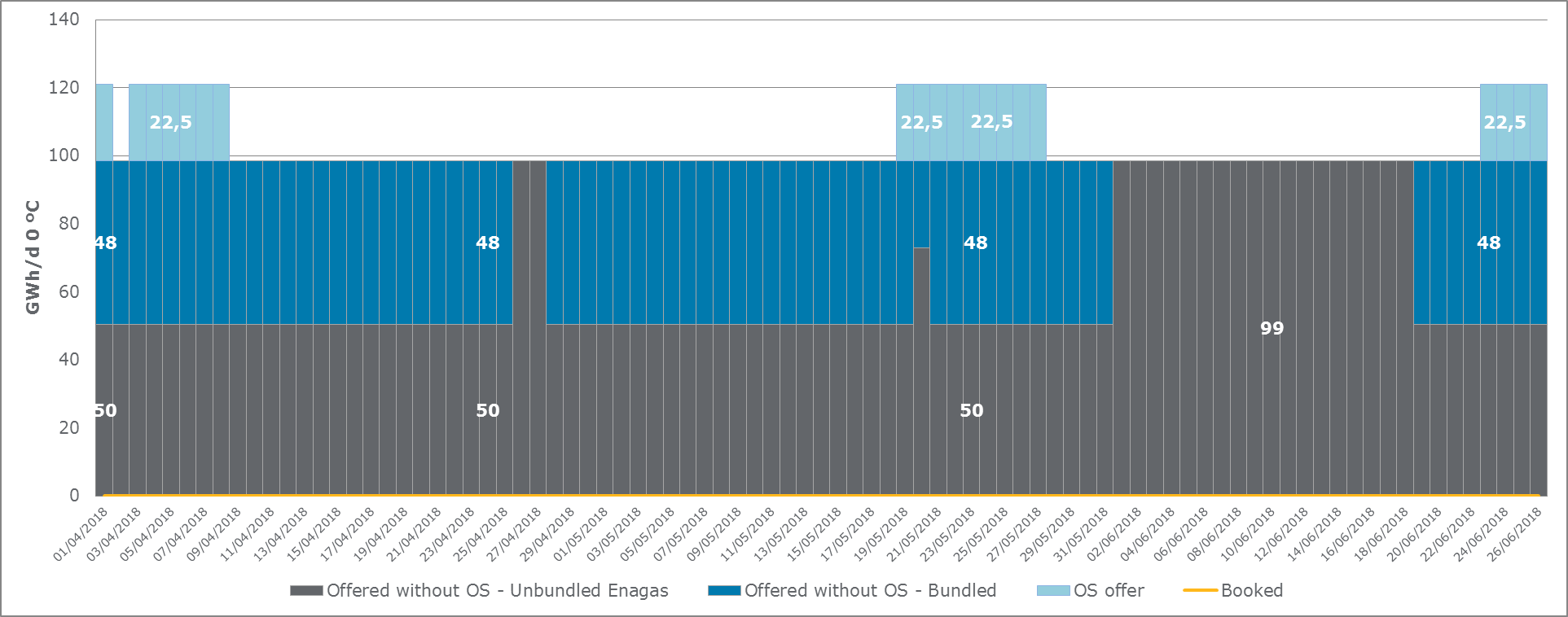 No allocation of capacity
No Allocation of OS capacity
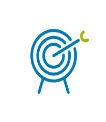 6.1 Follow-up on the OSBB functioning
VIP IBERICO. Spain to Portugal
Daily auctions in April and May 2018
37 GWh/d
3 GWh/d
Bundled offer – without OS
Bundled offer – without OS
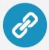 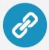 Daily auctions in June 2018
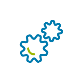 OS offer
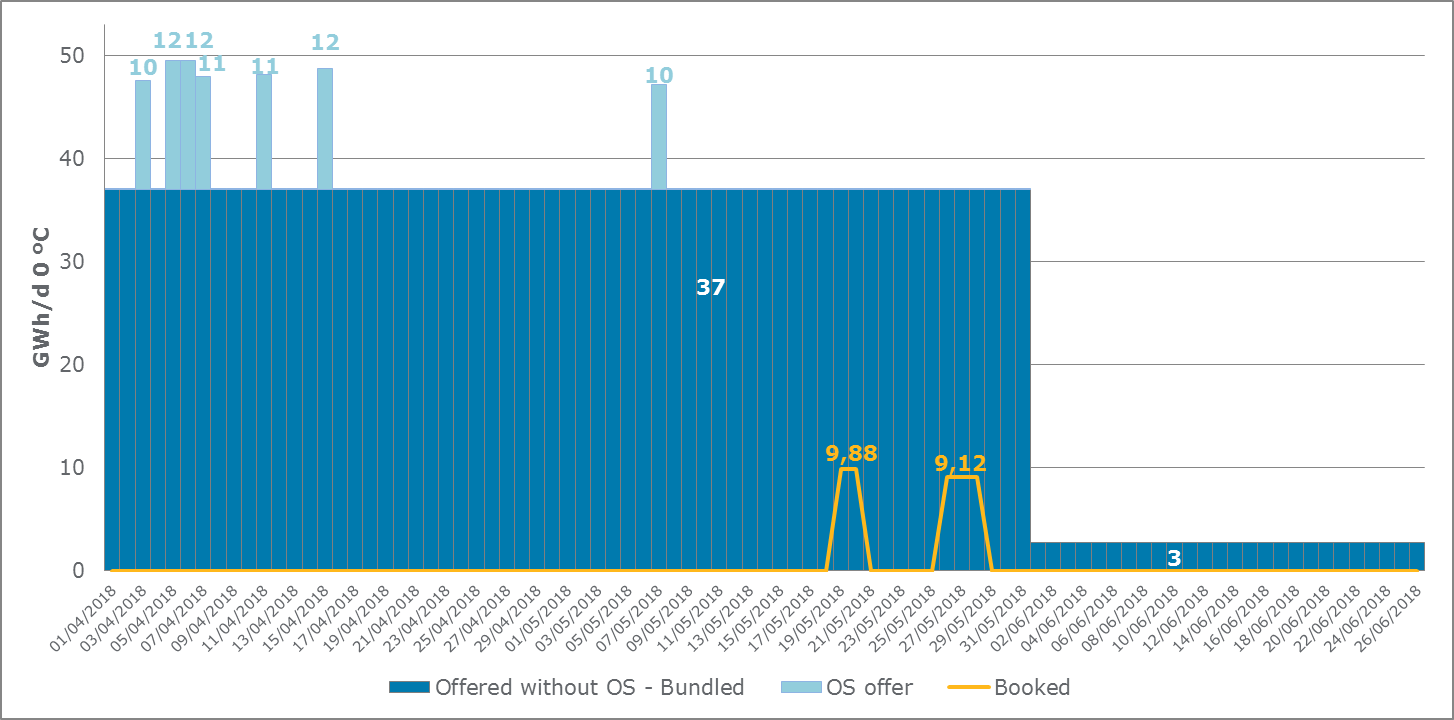 ≈ 9,8 GWh/d booked in 5 auctions.
No allocation of OS capacity.
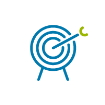 Thank you for your attention!